un
une
le
la
Singulier et pluriel
(a, the, some)
des
des
les
les
[Speaker Notes: Here the pupils are introduced to all the words for a/some/the which remain colour-coded blue for masculine and red for feminine. The is an important skill to grasp as most sentences which contain a noun will also contain an article (definite or indefinite). The activity is designed to be interactive whereby pupils can come to the front and press/click on the buttons they believe to be appropriate to the animal featured. They will hear audio telling them whether they are correct or not. Pupils will hear ‘tant pis’ (bad luck) if they choose something inappropriate, or praise & a translation if they choose something appropriate (grammatically correct).]
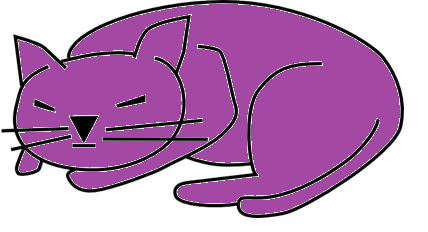 un
une
le
la
[Speaker Notes: Pupils should choose blue buttons because they have learnt that ‘un chat’ is masculine/blue. Because they have already learnt ‘un’ chat they should choose that button easily and then follow the blue pattern to get the correct word for ‘the’.]
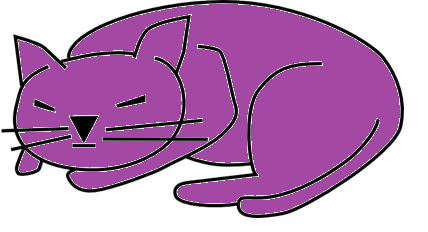 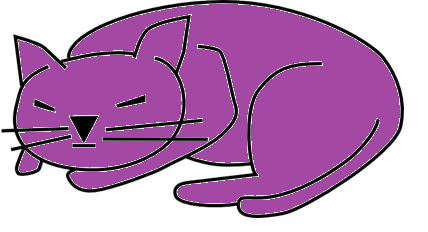 des
some cats =
chats
les
the cats =
chats
[Speaker Notes: In French some = des and the (plural) = les, irrespective of the gender.It’s important that pupils have practice in recognising and producing the different plural articles, though, as misuse of direct/indirect articles is often something that causes errors, which can lead to miscommunication.]
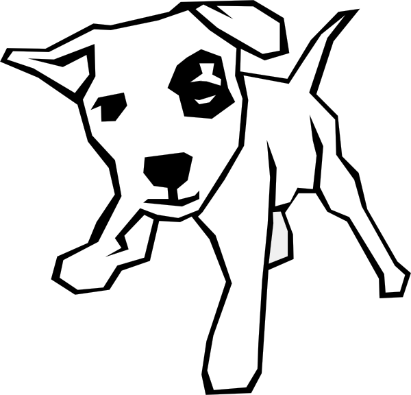 un
le
une
la
[Speaker Notes: Instructions as per slide 2&3.]
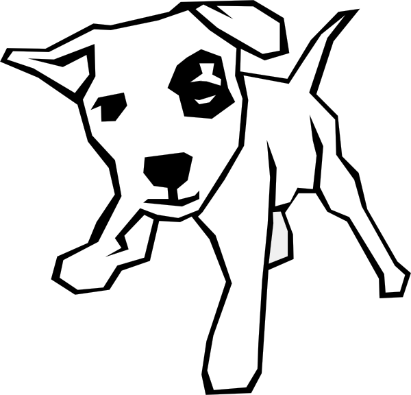 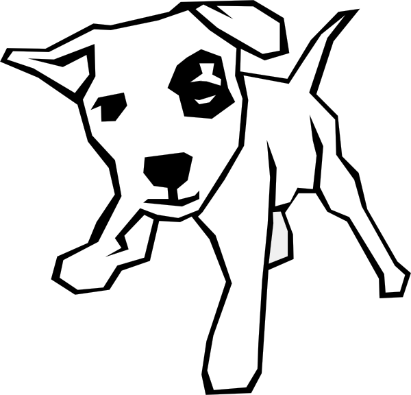 des
some dogs =
chiens
les
the dogs =
chiens
[Speaker Notes: Instructions as per slide 2&3.]
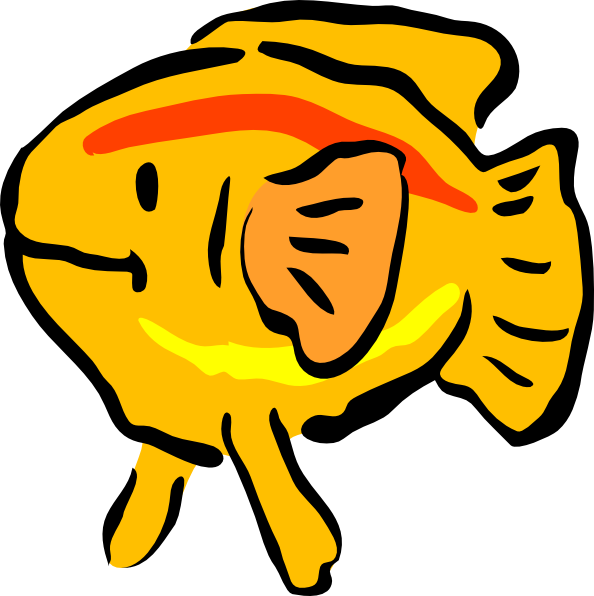 un
le
une
la
[Speaker Notes: Instructions as per slide 2&3.]
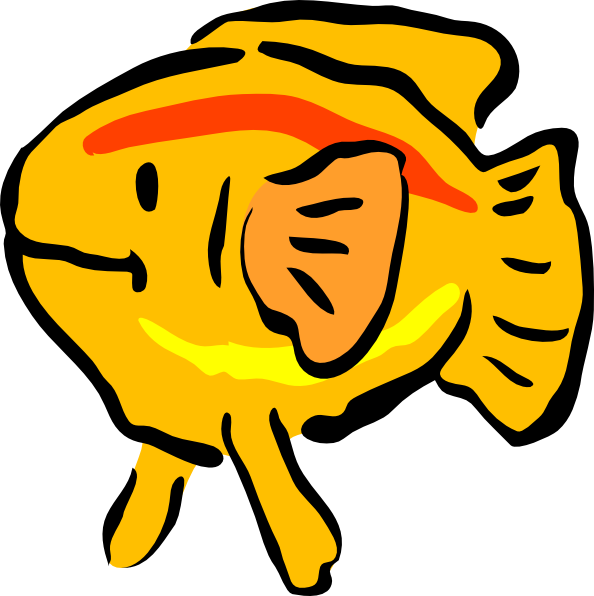 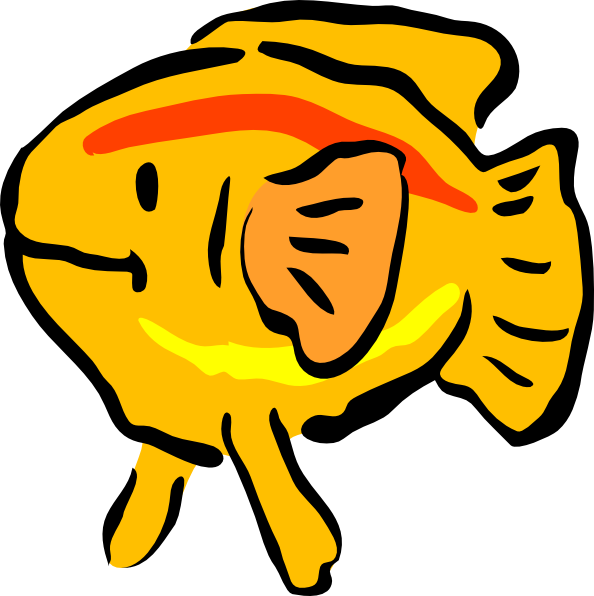 des
some fish =
poissons
les
the fish =
poissons
[Speaker Notes: Instructions as per slide 2&3.]
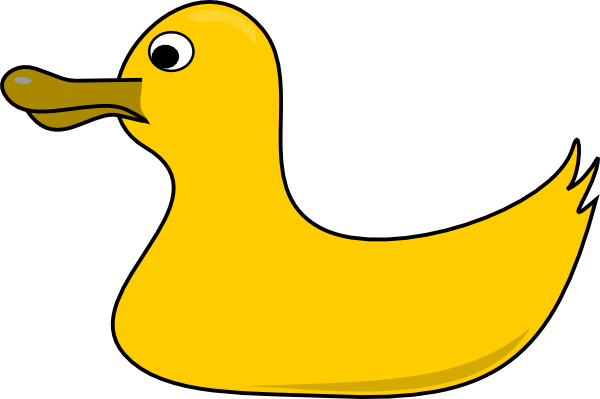 un
le
une
la
[Speaker Notes: Instructions as per slide 2&3.]
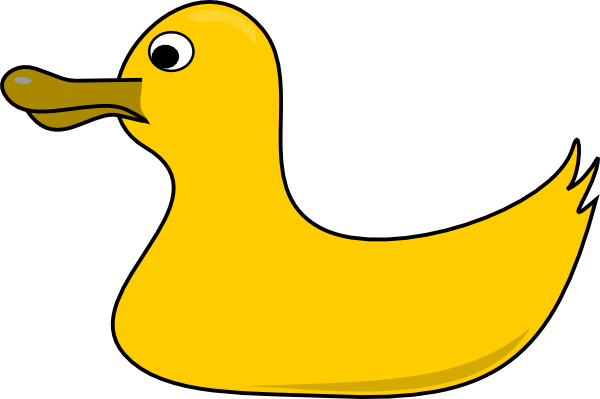 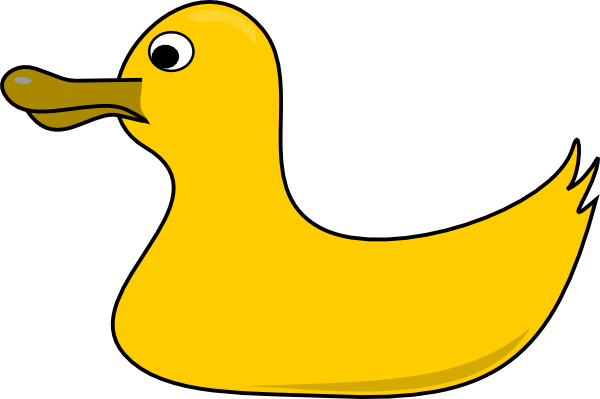 des
some ducks =
canards
les
the ducks =
canards
[Speaker Notes: Instructions as per slide 2&3.]
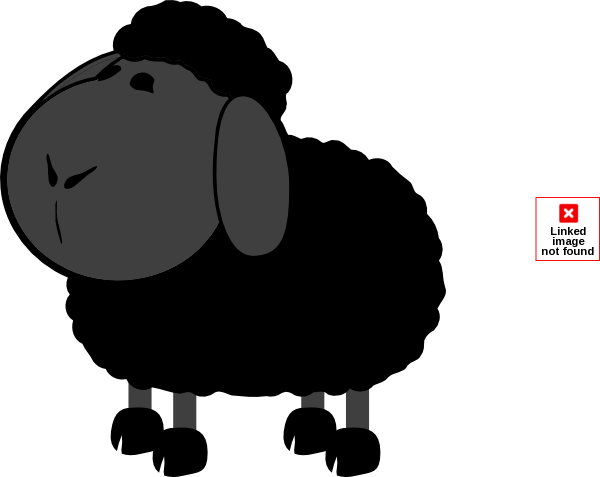 un
le
une
la
[Speaker Notes: Instructions as per slide 2&3.]
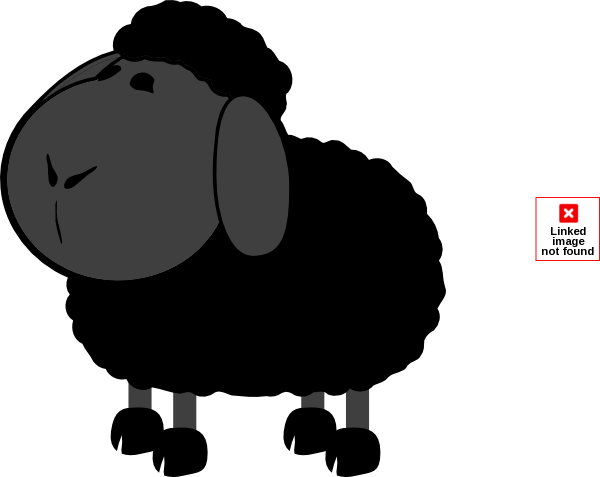 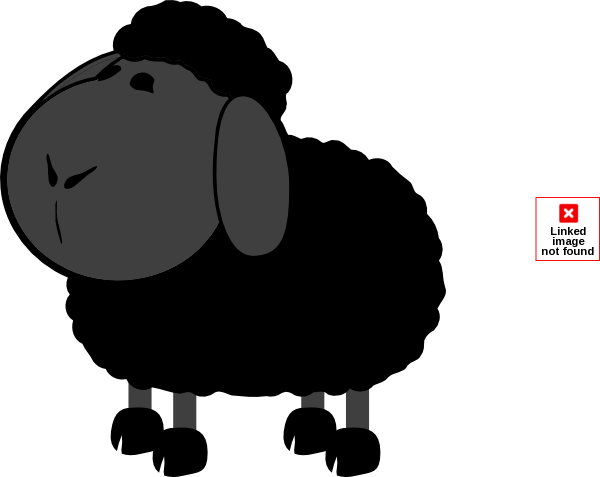 des
some sheep =
moutons
les
the sheep =
moutons
[Speaker Notes: Instructions as per slide 2&3.]
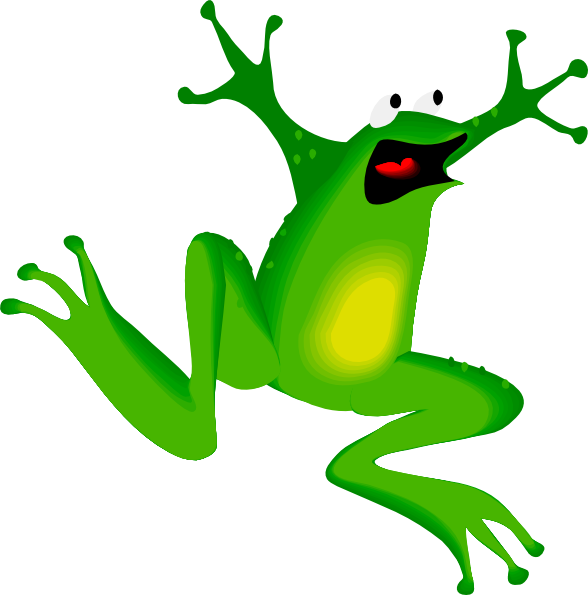 un
une
le
la
[Speaker Notes: Instructions as per slide 2&3.]
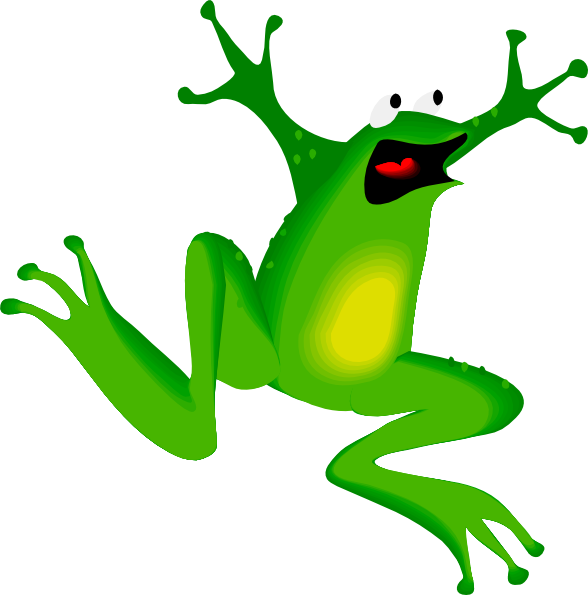 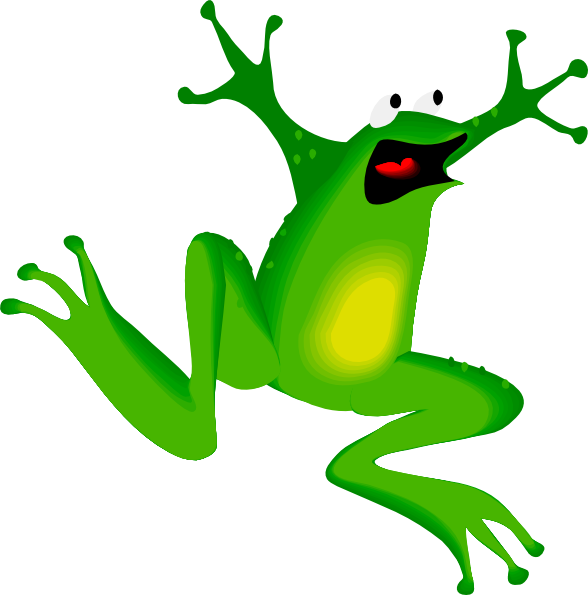 des
some frogs =
grenouilles
les
the frogs =
grenouilles
[Speaker Notes: Instructions as per slide 2&3.]
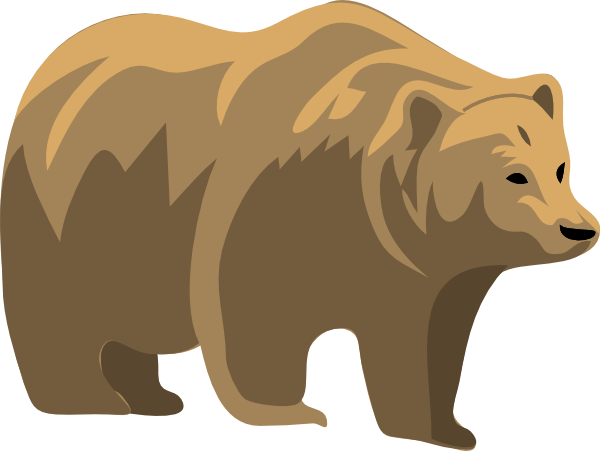 un
l’
une
la
[Speaker Notes: Instructions as per slide 2&3.]
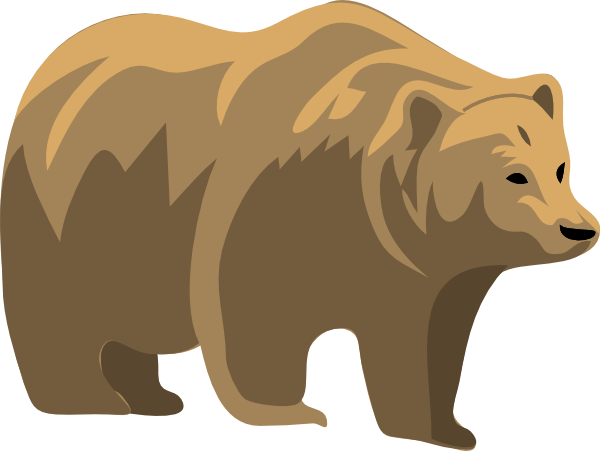 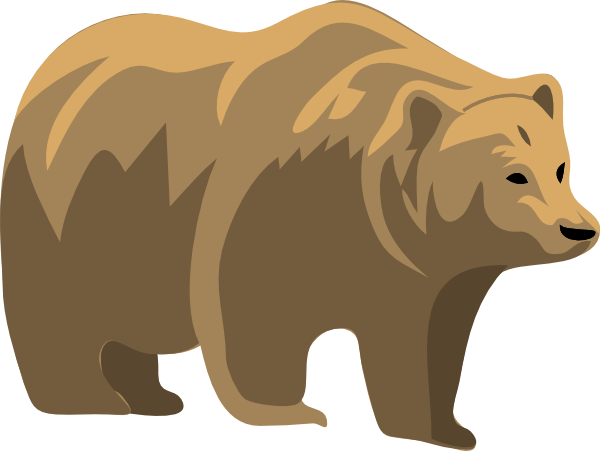 des
some bears =
ours
les
the bears =
ours
[Speaker Notes: Instructions as per slide 2&3.]
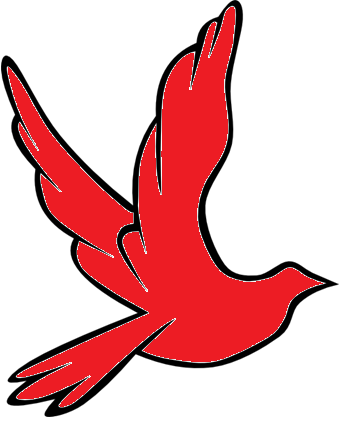 un
l’
une
la
[Speaker Notes: Instructions as per slide 2&3.]
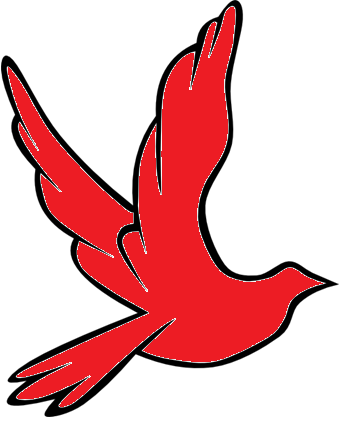 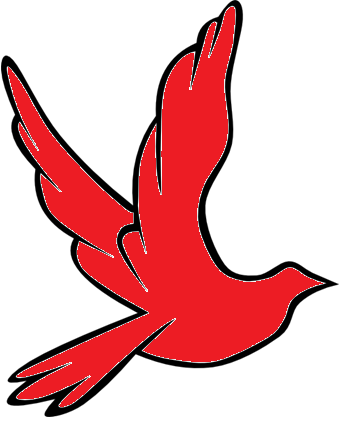 des
some birds =
oiseaux
les
the birds =
oiseaux
[Speaker Notes: Instructions as per slide 2&3.]
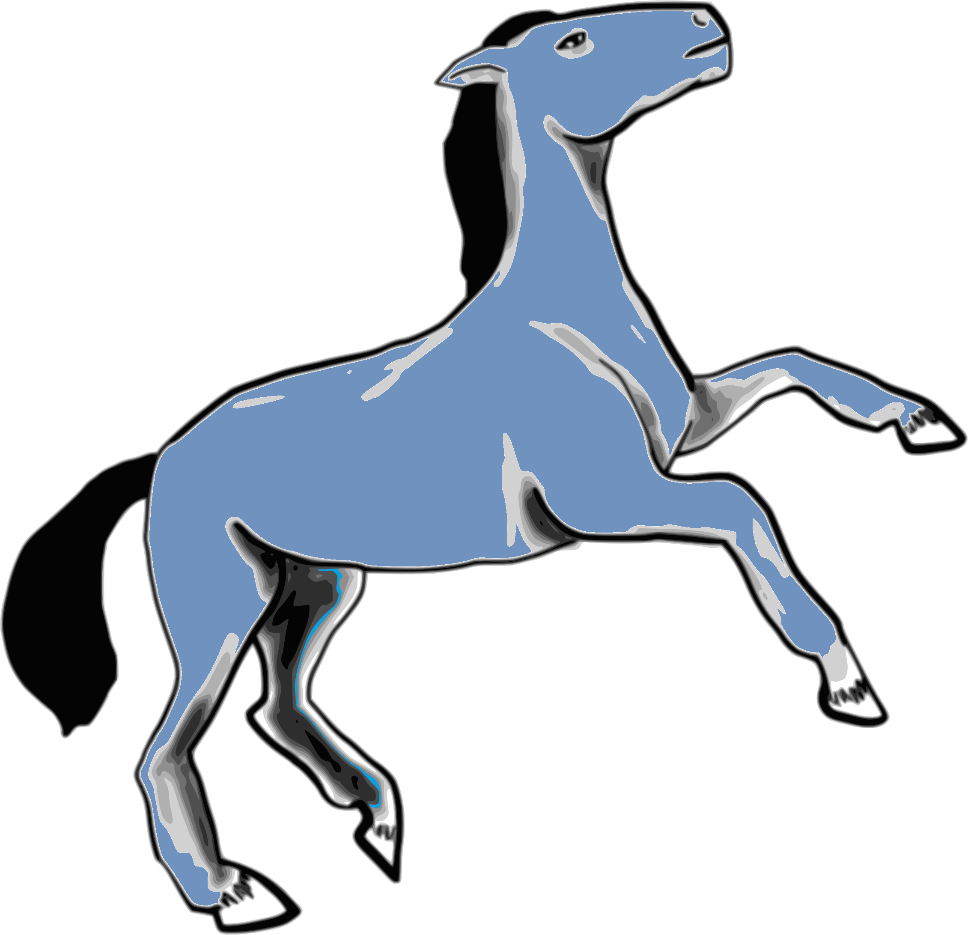 un
le
une
la
[Speaker Notes: Instructions as per slide 2&3.]
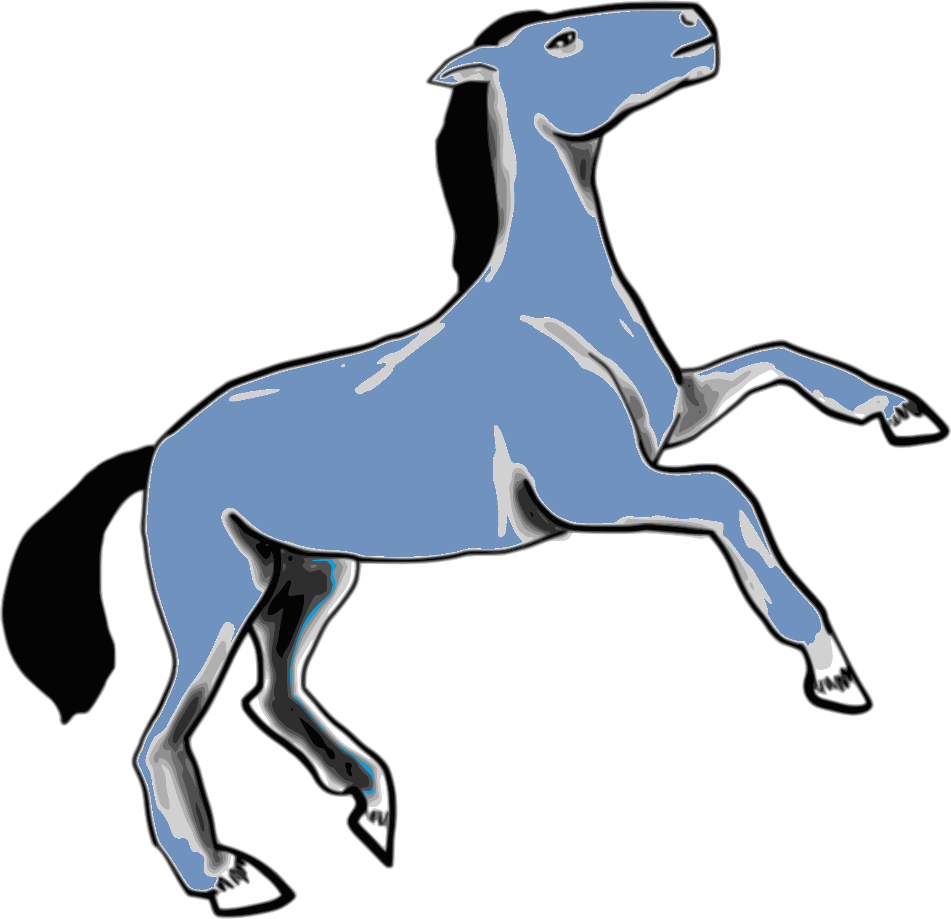 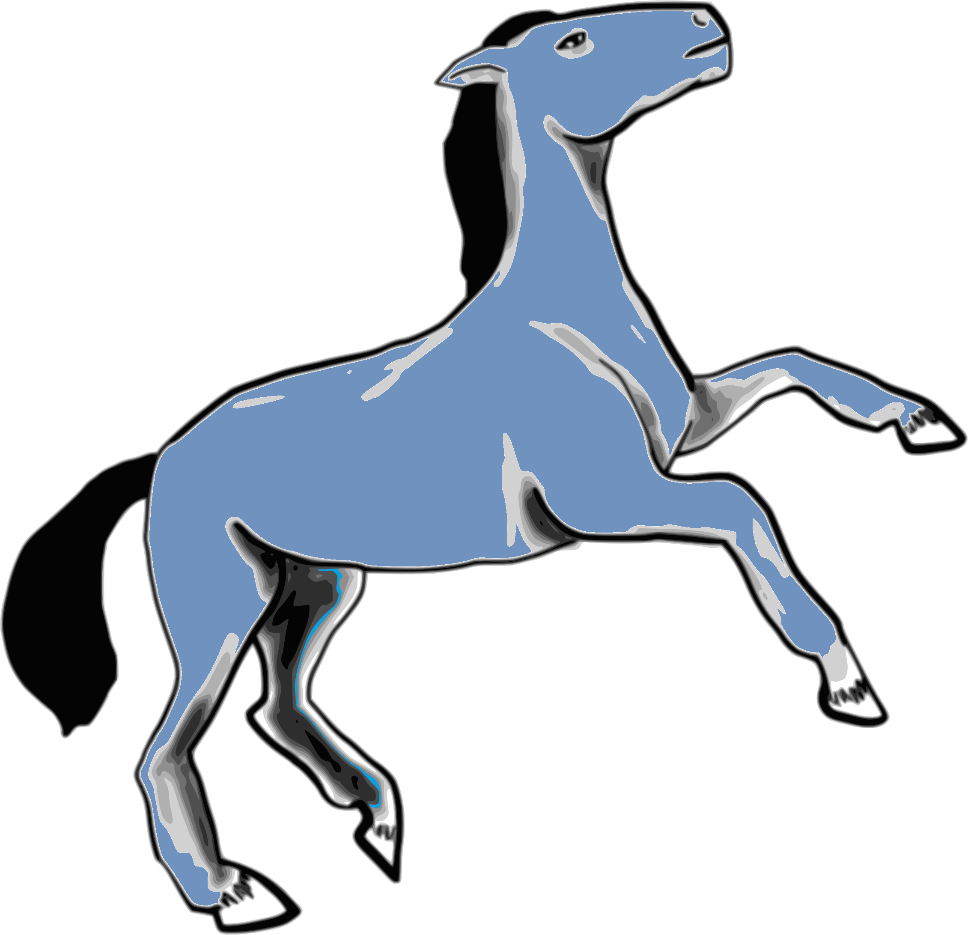 des
some horses =
chevaux
les
the horses =
chevaux
[Speaker Notes: Instructions as per slide 2&3.]
Comment dit-on en anglais…?
1
some ducks
des canards = 
la grenouille = 
les moutons = 
les chevaux = 
un chien =
2
the frog
the sheep (more than one)
3
4
the horses
5
a dog
[Speaker Notes: ¿Ça se dit comment en anglais? = How do you say it in English?Here pupils are asked to reproduce the vocabulary and the appropriate word for a/some/the according to the gender/number of the word in question. They might answer orally or write down their answers referring to a vocabulary list if necessary. 

Click on the numbers to hear each French animal item pronounced.]
Comment dit-on en anglais…?
6
des oiseaux = 
le chat = 
un poisson rouge = 
les ours = 
un mouton =
some birds
7
the cat
8
a goldfish
9
the bears
10
a sheep
[Speaker Notes: Click on the blue numbers to hear pronunciation of the French nouns.]
Comment dit-on en anglais…?
11
un canard = 
des chats = 
l’oiseau  = 
les chiens = 
le cheval =
a duck
12
some cats
13
the bird
14
the dogs
15
the horse
[Speaker Notes: Click on the blue numbers to hear pronunciation of the French nouns.]